感恩遇见，相互成就，本课件资料仅供您个人参考、教学使用，严禁自行在网络传播，违者依知识产权法追究法律责任。

更多教学资源请关注
公众号：溯恩高中英语
知识产权声明
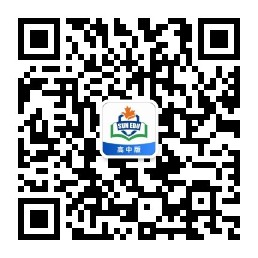 读后续写高分攻略之情绪描写
苏骅
Olivia
例析2023全国新高考Ⅰ&Ⅱ卷读后续写
我们为什么要进行情绪描写？
掌握并能够运用读后续写之情感描写的技巧，让情感描写更加生动形象、更加富有画面感。
Show！ Not tell！
Important tip！
认真梳理出文章中人物的情感线，才能够在正确的地方用对正确的情绪表达！
以2023年全国新高考1卷读后续写为例
文章的情节主线为：
我的老师鼓励我参加写作比赛
我用尽全力写
老师帮助我一次一次地修改
开始续写
作品上交
？
当我快忘记比赛这回事的时候，有结果了
颁完奖后，我来到老师的办公室
？
文章的情感线为：
写作中，想过放弃，但坚持了
决定写
对比写作赛不抱希望
如何生动地表现出主角的情绪呢？
一次又一次地修改后，我已经对比赛结果不在乎了
作品上交后，抛之脑后
开始续写
难以置信和兴奋
得知比赛结果后的心情
？
满满的成就感
颁完奖，见到老师后的心情
感激
？
腹有诗书气自华
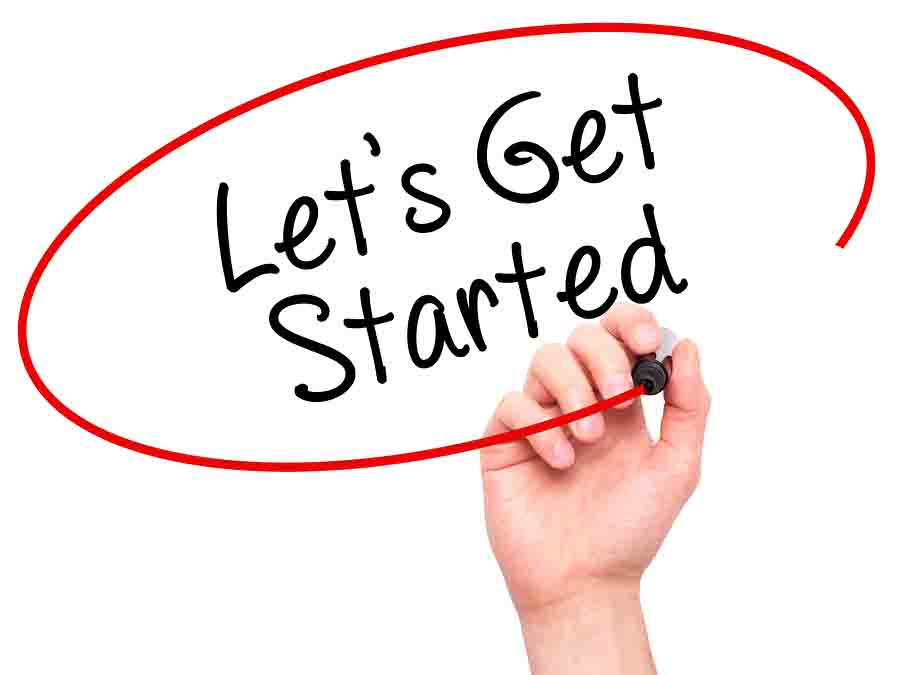 Important skills
善用：
无灵主语
形容词并列开头
让步状语从句
非谓语
独立主格
介词短语
All roads lead to Rome.
条条大路通罗马！
适合的，才是最好的！
表示情绪描写的词：
下水文：
无灵主语
非谓语
When I almost forgot the contest, the news came. It was a letter in the mail, and the words on it congratulated me on winning the contest. A surge of disbelief and joy overwhelmed me, creating an exhilarating mix of emotions. With a strong sense of achievement, I rushed to the award presentation proudly and claimed my trophy of victory. Filled with self-doubt and challenges as the journey was, it had inspired and motivated me to be more resilient and passionate about writing. It was the treasure that nobody could take away.

I went to the teacher’s office after the award presentation. My heart pounding, face glowing, I entered the familiar room. Memories soon washed over me. There was my teacher, my writing coach, looking at me proudly. It was he who always believed in my potential. Gratefulness seized me as I thanked him for his unwavering support, without which I couldn’t reach this far. In that very moment, I realized that a newfound passion had already growing inside me.
介词短语
让步状语从句
独立主格
无灵主语
技巧1: 使用无灵主语（用无生命的事物来做主语）
可选择的谓语动词：
seize 抓住;   
catch (过去式caught);    
strike (过去式struck); 
surround 围绕着;   
take hold of 控制; 
wash over 让人感到; 
come over 包围/支配; 
envelope 笼罩;  
overwhelm 使难以承受
overcome 克服
观察与总结结构：
Uncontrollably, a wave of nervousness washed over me as I gave my first class in Luoding Middle School.
Instantly, a strong sense of excitement took hold of me when I known that I was admitted into Sun Yat-Sen University .
Suddenly, a strong surge of fear enveloped him as the bear drew nearer.
中心结构：情绪n. + v. + sb + as/when sb do sth
当某人做某事时，一股...情绪涌上心头
a/an strong/intense wave/sense/surge of
真题演练：
当David穿过终点线的时候，我非常的骄傲和开心。（2022.6月新高考1卷）
A sense of pride and excitement enveloped me when I watched David crossed the finishing line.
当我看到她(蜂鸟)停在我的车上时，我非常的激动。（2023.1月浙江卷）
A surge of excitement took hold of me when I noticed her rest on my car.
技巧2: 形容词并列开头
观察与总结结构：
Nervous and scared, Peter managed to step onto the stage, starting to deliver his speech. 
Confident and determined , David kept on running, struggling to reach the finish line .
Depressed and helpless, Eric burst in tears, wondering what to do next.
中心结构：adj.1+adj.2, 主句
真题演练：
感到坚定和受到鼓舞，David抬起头，感激地看着我。(2022全国1卷)
Determined and inspired , David raised his head , looking at me with gratitude .
我想，也许今天她(蜂鸟)不会来农场了，我感到些许失望和难过。(2023年1月浙江卷)
Sort of disappointed and sad, I thought to myself “maybe she wouldn’t come today.”
技巧3: 使用让步状语从句
观察与总结结构：
.Extremely tired as he was, David made up his mind to finish the race. 
Exhausted and hungry though he was, he carried on climbing the mountain.
中心结构：adj. + as/though + sb. was, 主句
尽管（人…）很(adj…), 他/她 仍然…..
真题演练：
尽管一天的工作后我筋疲力尽，但是想到那些无家可归的人吃到热饭后的笑容，一切都值得了。（2022年6月浙江卷）
Exhausted as/though I was after a whole day’s work, I still felt that was worth it when I recalled the smiles on those homeless people when they had a bite on a hot meal.
技巧4: 使用非谓语
观察与总结结构：
Hearing the news, she was totally overwhelmed by grief, wanting to die.
Defeated by the rejection, the salesman left.
To achieve their goal, the twins got to work immediately, hoping to make their mother happy.
中心结构：非谓语(做状语) + 主句 + 非谓语（做状语）
真题演练：
感到这只神奇的小生物对我的亲近，我惊讶无比。(2023年1月浙江卷)
Feeling the closeness shown by this amazing creature towards me, I was astonished beyond words.
技巧5: 使用独立主格
独立主格：在主句的前面或者后面，跟着的结构（非谓语/adj./adv./介词短语）中，拥有自己的主语，并且这个主语与主句中的主语不一致。
独立主语
主句主语
Face gleaming with satisfied delight, David crossed the finish line smoothly.
独立主语
主句主语
Head turning from side to side, the hummingbird looked straight into my eyes.
独立主格背诵参考：
tears welling up in sb’s eyes
tears streaming down sb’s cheeks
eyes glittering with relief /joy/excitement...
eyes blazing with anger/annoyance
face gleaming with delight
heart beating with happiness/tension/excitement...
hands trembling with fright/fear
真题演练：
拍打着翅膀，蜂鸟围绕着我转了一会。(2023年1月浙江卷)
Wings flapping, the hummingbird circled around me for a while.
技巧6: 使用介词短语
常用的有：to one’s + 情绪n. ; do sth in +情绪n. ; 
out of +情绪n. ; with +情绪n. 。
To my amazement, the little creature recognized me.
We fled the scene in terror.
He helped the little girl out of kindness.
Her face turned red with embarrassment.
谢谢
苏骅
Olivia